〇〇 株式会社（所在地または勤務地の県名）　○○部○○課
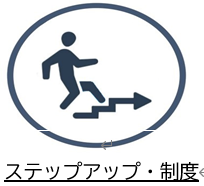 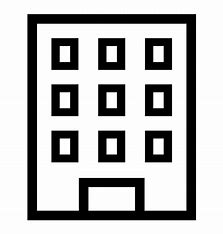 写真をお願いします。

・会社・社訓などイメージ図できる写真が望ましいです。

・複数の写真でも構いません。

・写真＋文章でも構いません。
会社概要および高校生へのメッセージを文章でお願いします。
会社概要
ステップアップ制度や研修などを文章でお願いします。
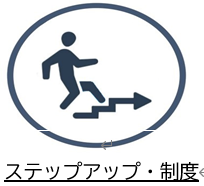 入社５年後の平均年収（高卒）、30歳の平均年収（高卒）を文章でお願いします。
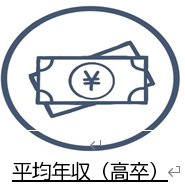 こちらに文章を入力
必要ない場合は削除して下さい。
QR
コード
会社のイベントや行事を文章でお願いします。
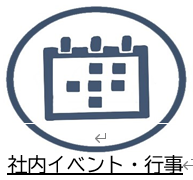 1日のスケジュール
２０〇〇年度入社（入社○年目）　氏 名（〇〇中学校出身）　所属：〇〇部・〇〇課　※役職があれば記入してください。
卒業生の写真をお願いします。（出来れば顔が見える作業風景でお願いします。）
Q　仕事内容
A　赤文字で解答をお願いします。


Q　仕事の魅力は？
A　赤文字で解答をお願いします。


Q　会社を選んだ理由は？
A　赤文字で解答をお願いします。


Q　苦労したことは？
A　赤文字で解答をお願いします。


Q　社会人になって成長したことは？
A　赤文字で解答をお願いします。


Q　就職後取得した資格または習得した技術は？
A　赤文字で解答をお願いします。
Q　高校時代の経験が役に立ったことは？　
A　赤文字で解答をお願いします。


Q　休日は何をしていますか？
A　赤文字で解答をお願いします。


Q　食事は自炊ですかそれとも外食ですか？
A　赤文字で解答をお願いします。


Q　将来の夢は？ 
A　赤文字で解答をお願いします。


Q　 福利厚生の中で何が一番魅力的ですか？
A　赤文字で解答をお願いします。


Q　後輩へ一言お願いします。
A　赤文字で解答をお願いします。
日勤のみの場合は１日のスケジュールを交代勤務の場合はそれぞれの始業時間と終業時間をお願いします。